Библиотечный урок

                         
                                               Заведующая библиотекой 
                                               МБОУ «Гимназия №3» 
                                               Чистопольского муниципального 
                                               района РТ  
                                                        Сагдеева Диляра Наильевна
   
                2015
Сказка, памятная надолго

      

       А. Грин
   Алые паруса
     (феерия)
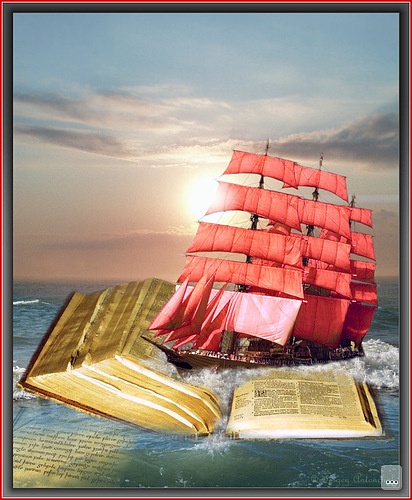 Значение слова «феерия»
1) театральное или цирковое представление сказочного содержания, требующее пышной постановки и сценических эффектов

2) в перен. значении волшебное, сказочное зрелище
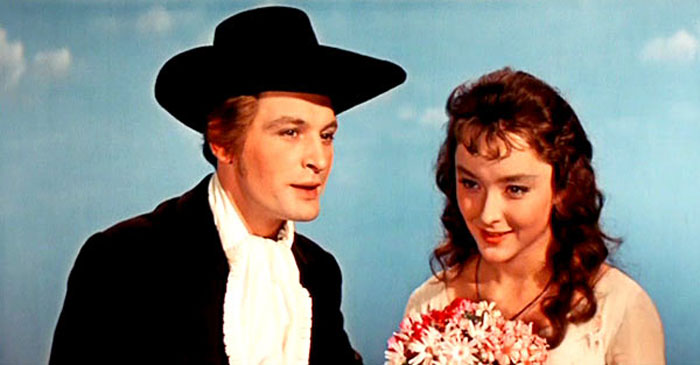 Почему Ассоль и Грэй встретились?

Родство душ привело к тому, что герой смог осуществить мечту Ассоль, сделать фантазию реальностью
Выводы о том, что же объединяет 
этих героев :
Во-первых, они оба были лишены общения со сверстниками. Но это одиночество рождало в героях умение видеть и ценить красоту природы.

 Во-вторых,  Ассоль и Грэй добры и бескорыстны, трудолюбивы.

В-третьих,  самое главное, они оба верят в мечту.
«В чём сила этой книги?
Прежде всего – в…»
том, что она говорит о необходимости добиваться своей мечты;

 - в названии, так как алые паруса – символ сбывшейся мечты;

 - в  мечтах, в которые надо верить.
«Читая эту книгу, вместе с её героями входишь …»
- в мир любви и мечты;
- в увлекательный мир сказки,          фантастики, где всегда добро побеждает зло;
- в мир, который учит надеяться,    верить и ждать,  
творить счастье своими руками.
«Из этой книги я узнал одну истину…»                  

 - счастье можно сделать своими руками;
 - нужно верить в мечту и идти к своей судьбе.